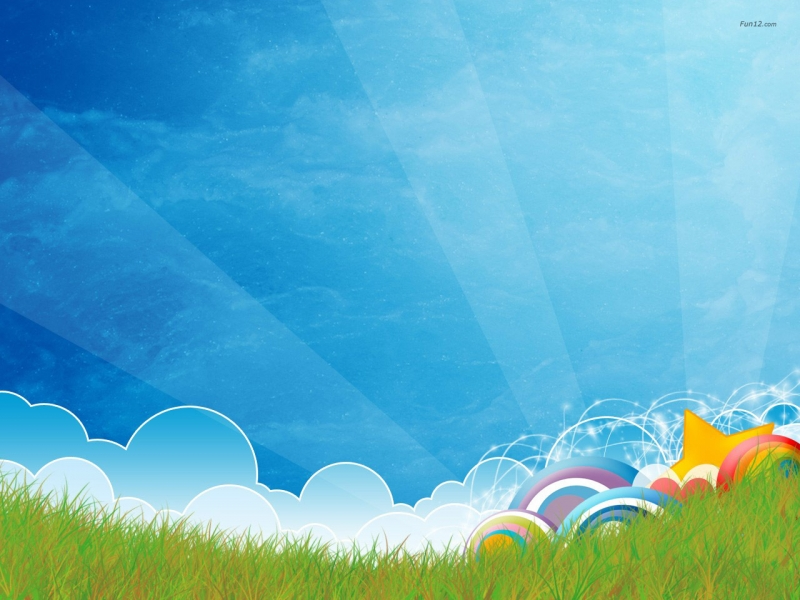 ФОРМИРОВАНИЕ У ДОШКОЛЬНИКОВ СОЦИАЛЬНО-КОММУНИКАТИВНЫХ НАВЫКОВ ЧЕРЕЗ ОЗНАКОМЛЕНИЕ С ПРИРОДОЙ РОДНОГО КРАЯ                                 ВОСПИТАТЕЛЬ : Ильина Н.С.
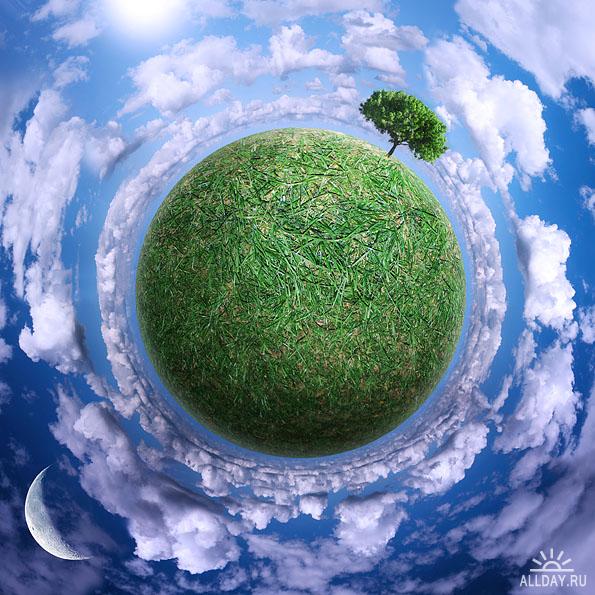 «Береги свою планету – ведь другой на свете нету»
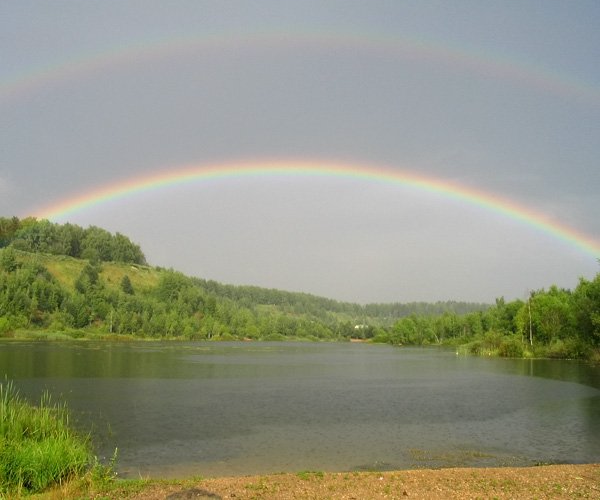 Система экологического воспитания дошкольников включает несколько взаимосвязанных  НАПРАВЛЕНИЙ:
Актуальность проекта:
Цель проекта:
Задачи:
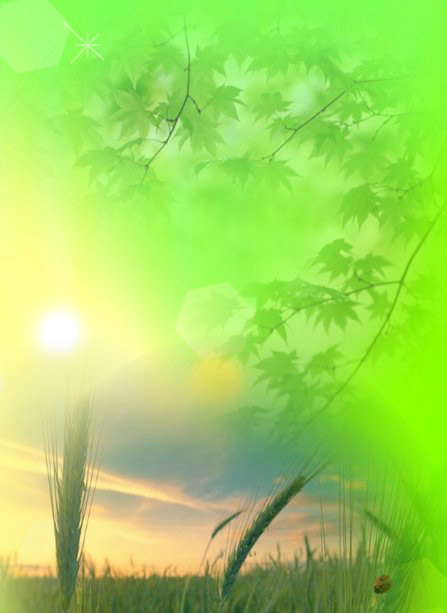 Участники проекта:
дети
родители
педагоги
Ожидаемые результаты :
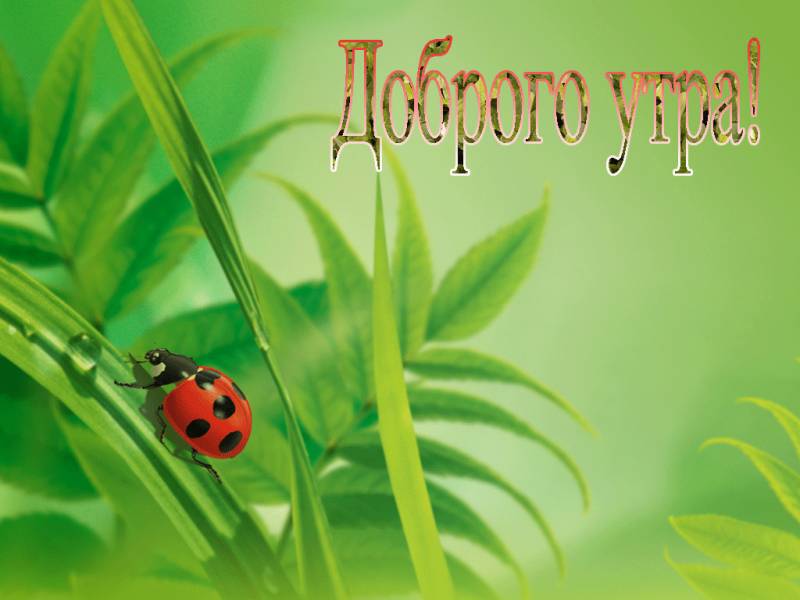 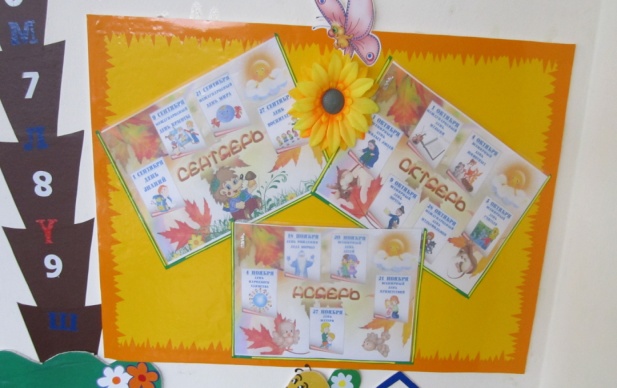 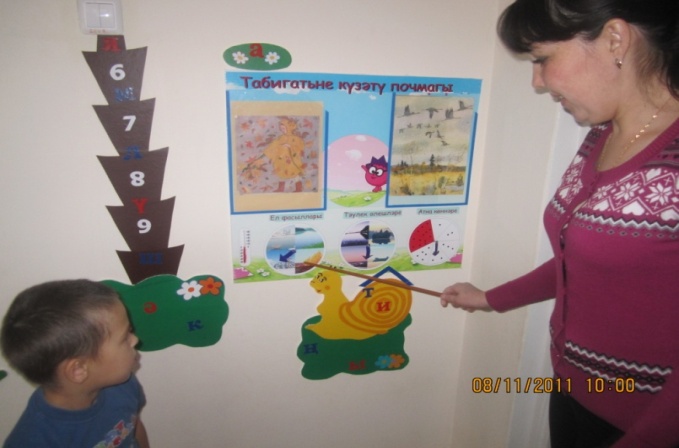 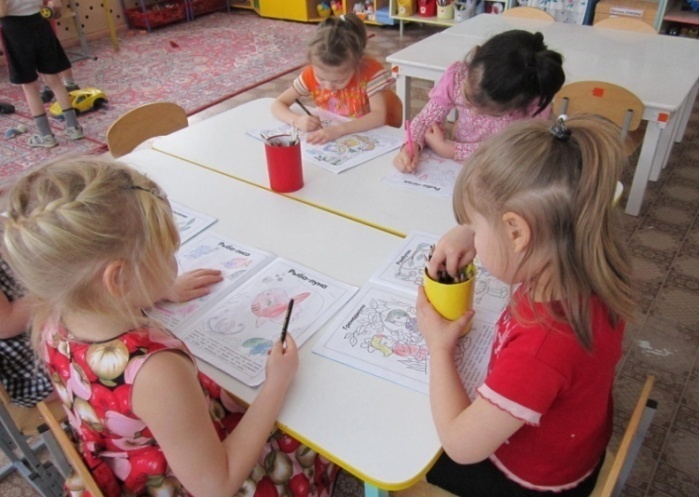 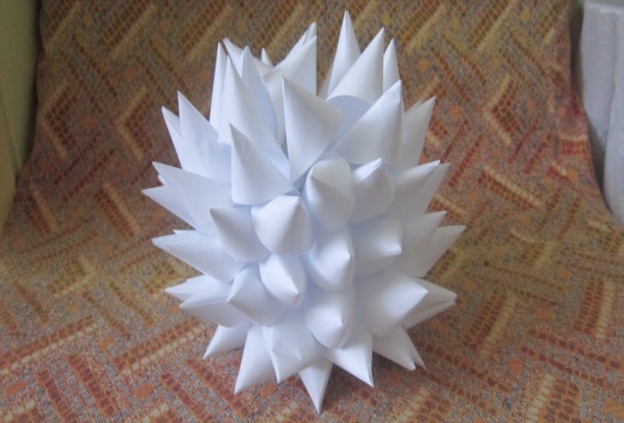 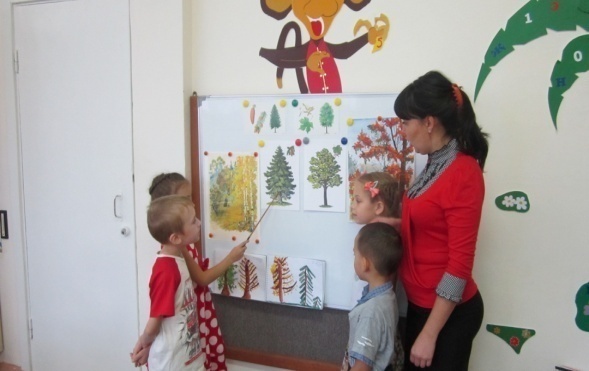 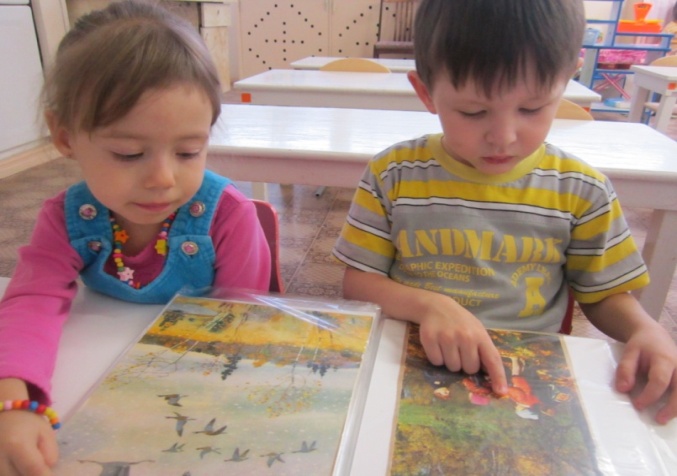 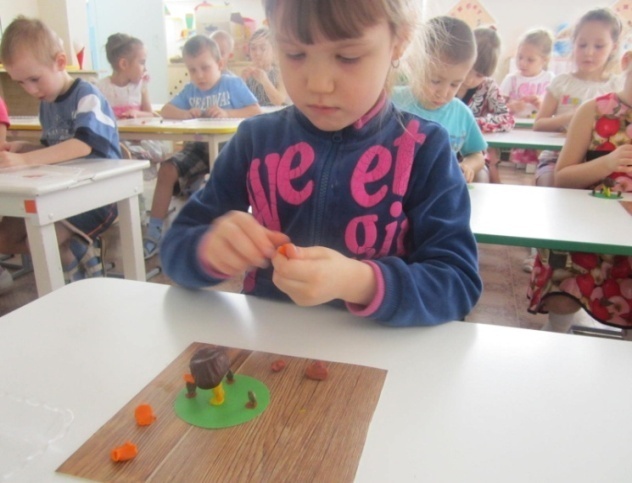 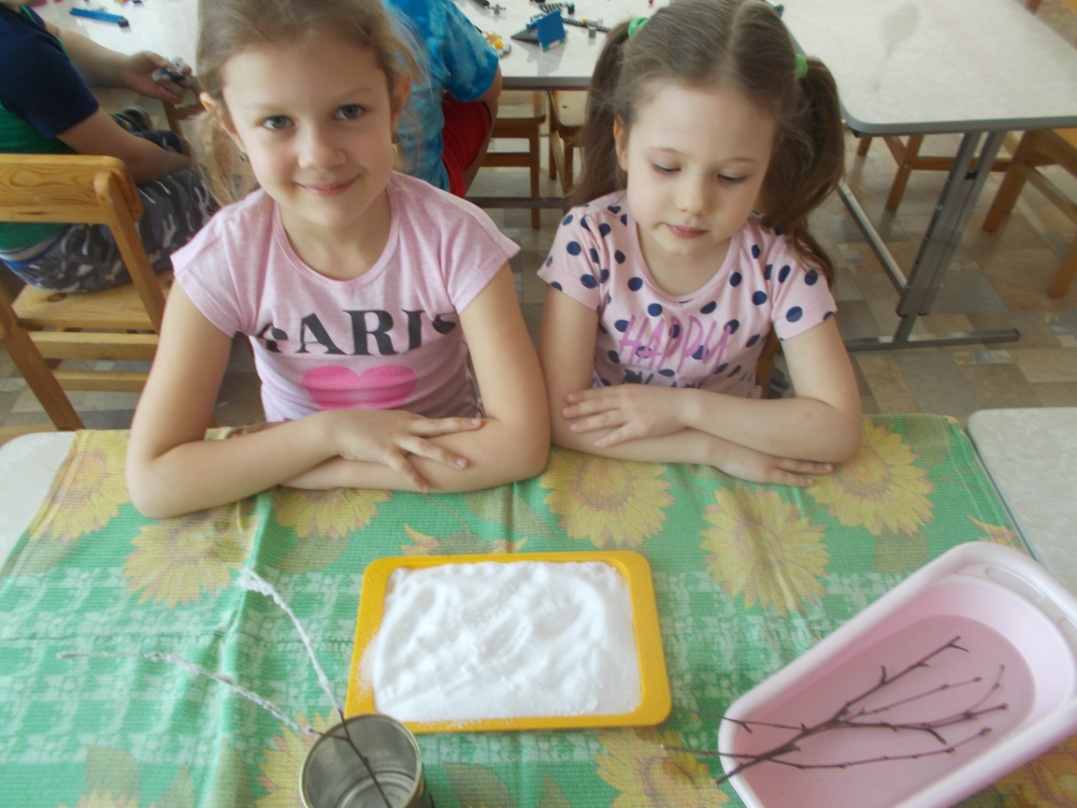 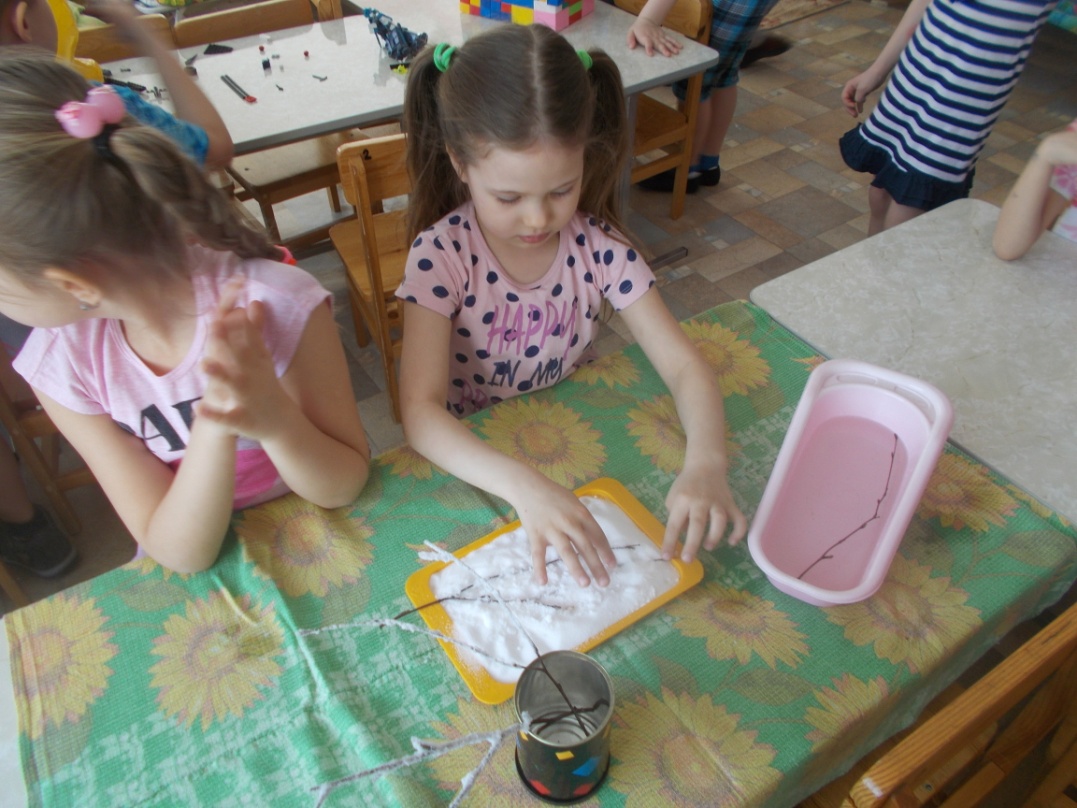 Поисково-
 исполнительный этап:
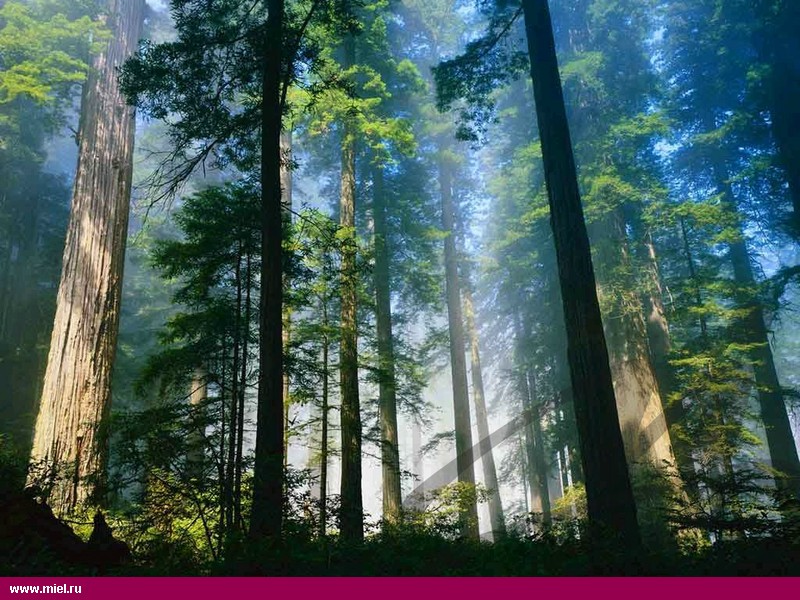 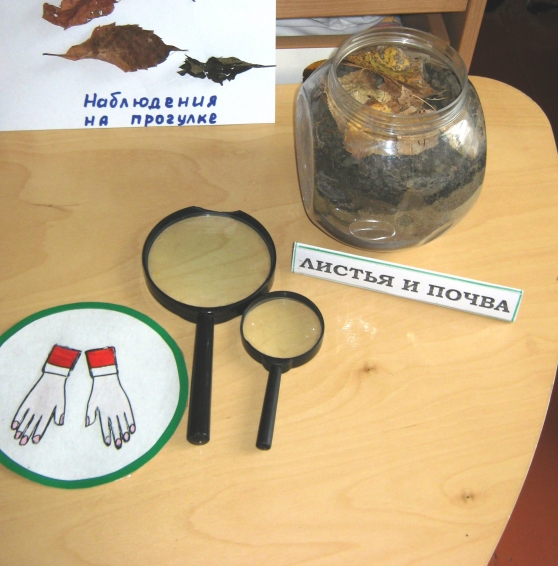 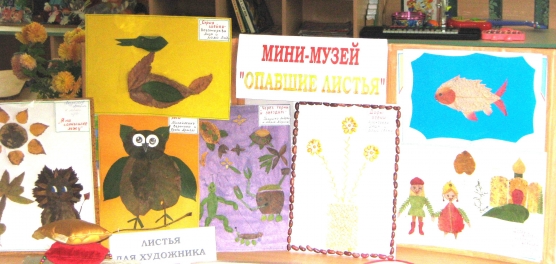 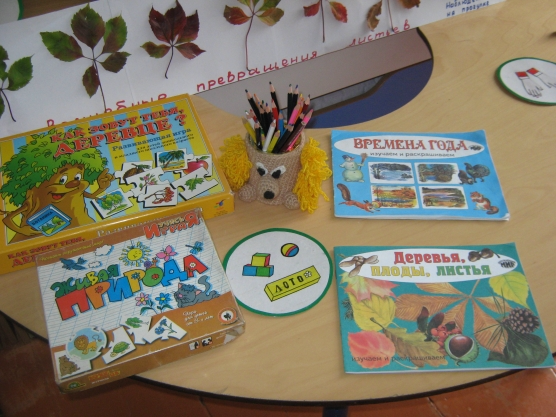 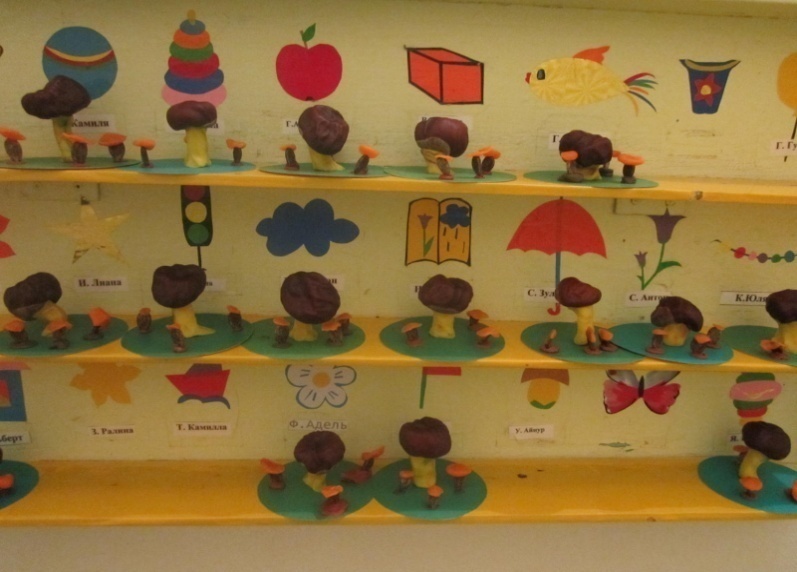 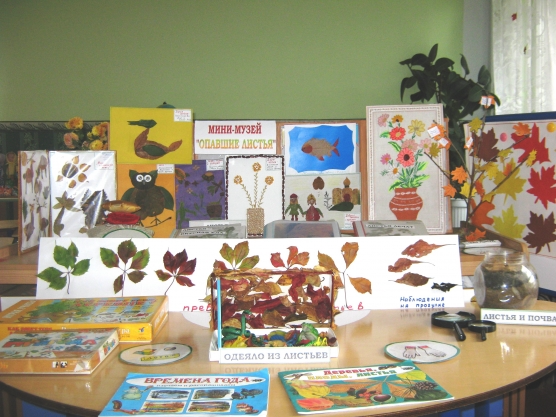 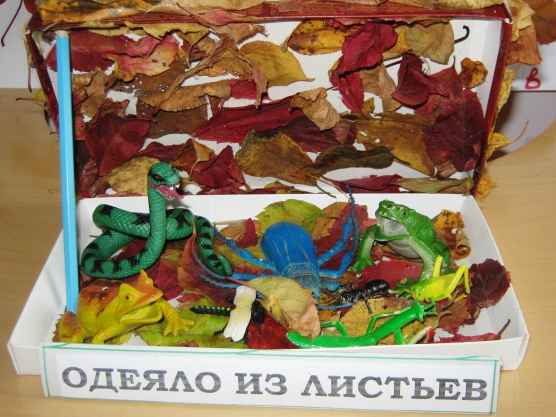 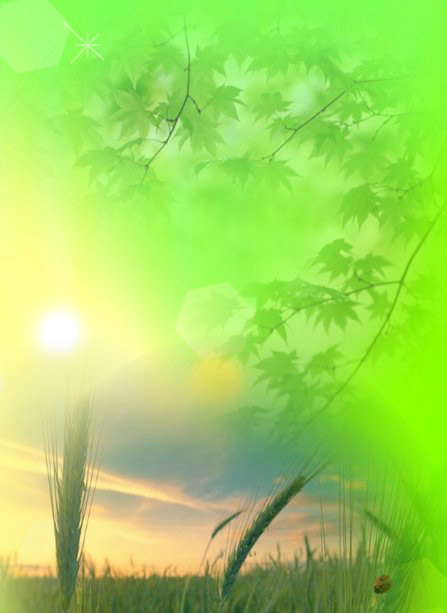 Рефлексивный( итоговый):
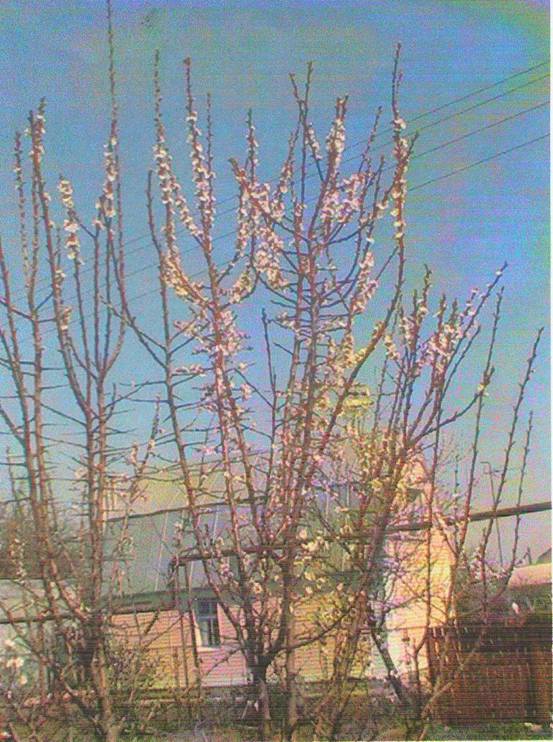 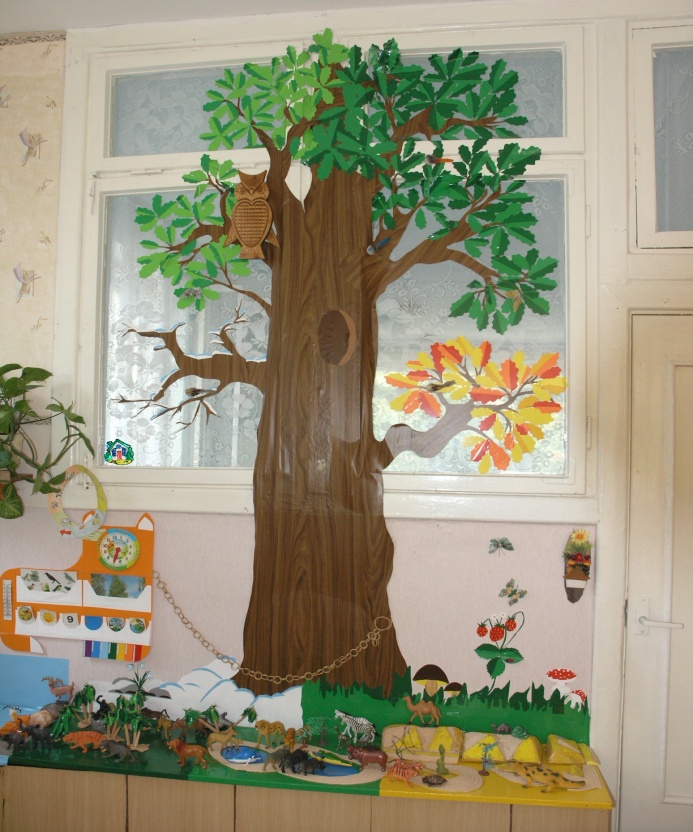 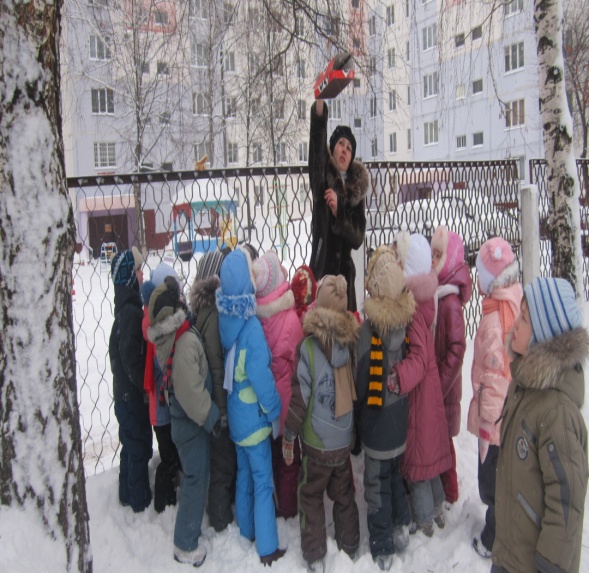 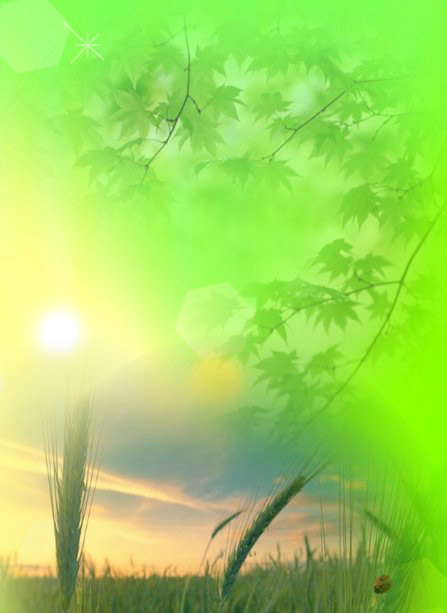 Результаты проекта:
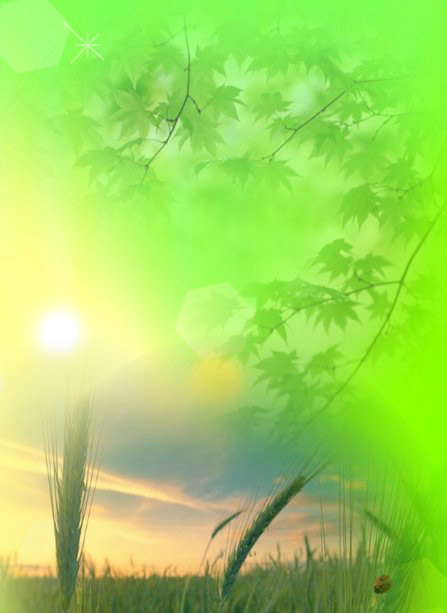 Вывод:
таким образом, по результатам диагностики видно, что использование поэтапного метода в экологическом воспитании детей дошкольного возраста способствует более эффективному усвоению детьми экологических знаний, умений и навыков.
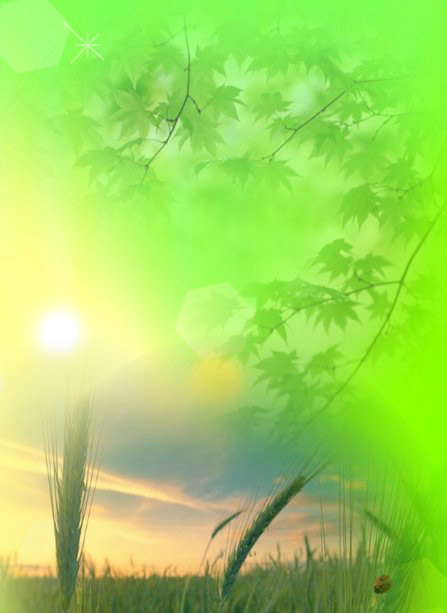 Спасибо за внимание!